동사섭 정리
동
사섭 정리
맨소리가 참소리 되고 
맨마음이 참마음 된다.
모든 마음공부는 처음에는 의식적인 노력이 필요하지만 그 원리를 끊임 없이 반복하여 실행하다 보면 어느 순간 그 원리가 몸에 체득되어 꾸밈없는 자신의 소리가 되고 진정한 자신의 마음이 된다. 만약, 당신이 너그러운 사람이 되고자 한다면 소소한 행동이라도 의도적으로 너그러운 행동을 계속 실천해보라. 어느 순간 자신도 모르는 사이에 너그러운 행동을 하고 있는 자신을 발견하게 될 것이다.
동
사섭 정리
마음 공부를 위해 필요한 세 가지
마음공부를 하고자 하는 마음이 절실해야 함
동기
내 혼과 DNA는 무한 자유(無限 自由)를 간절히 소망하고 있다.
우리의 마음은 무한 가능성을 가지고 있으므로 그 가능성이 온전히 피어나면 무한 자유를 얻는 것이 가능함
이러한 간절한 소망을 외면하는 것은 인생 최대의 책임유기임
동
사섭 정리
마음 공부를 위해 필요한 세 가지
삶을 이끌어갈 바른 가치관을 확립해야 함
가치관 정립
나의 삶은 내 마음의 투영이다.
마음 속에서 생각이 먼저 일어나고 그것이 삶으로 드러나게 됨
따라서 바른 가치관 정립이 중요함
불교의 팔정도*에서도 바른 가치관을 뜻하는 정견(正見)을 제 1번으로 삼고 있음
* 팔정도(八正道): 해탈의 경지에 이르기 위해 실천 수행해야 하는 8가지 길. 정견(正見), 정사(正思), 정어(正語), 정업(正業), 정명(正命), 정정진(正精進), 정념(正念), 정정(正定)을 의미함.
동
사섭 정리
마음 공부를 위해 필요한 세 가지
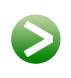 바른 가치관 정립
종교, 인문학 등에 기초하여 자신만의 바람직한 가치관을 정립할 것
동사섭은 바람직한 가치관으로써 삶의 5대 원리*를 제공
삶의 5대 원리를 풀어주는  5박 6일의 수련회가 열리고 있음
* 삶의 5대 원리: 동사섭에서 말하는 5가지 가치관, 자세한 내용은 『삶의 5대 원리』 편을 참조
동
사섭 정리
마음 공부를 위해 필요한 세 가지
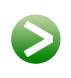 동사섭의 삶의 5대 원리
대원
(大願)
무아(無我)에 대한 바른 자아관을 확립하고
모두의 행복해탈을 위해서 나의 전 에너지를 바치리라.
그러기 위한 할일 세가지는
수심 잘 해서 마음 천국 만들고
밖으로 이웃들과 화합 잘하여 관계천국 이루고 
내가 해야 할 일들을 일사불란하게 잘하여 세상천국을 이루는 것이다.
정체
대원
정체
(正體)
수심
(修心)
화합
(和合)
수심
화합
작선
(作善)
작선
동
사섭 정리
마음 공부를 위해 필요한 세 가지
가치관에 부합하는 삶이 되도록 실천함
관행 (觀行)
가치관대로 실행한다.
방법을 알았으면 방법대로 실천을 해야 함
마음 공부에는 묘수가 없으므로 그냥 묵묵히 행(行)하는 것이 전부임
기하학에 왕도 없다.
공부 시간을 특별이 만들려는 노력보다는 자투리 시간이라도 틈틈이 시간을 내어 반복하다 보면 어느 새 몸에 익어서 내 것이 됨
자투리 시간에 도인 된다.
동
사섭 정리
기하학(幾何學)에 왕도(王道)는 없다.

설령 왕이라 하더라도 기하학을 배우는데 있어서 일반인들과 다른 빠른 길은 없다는 뜻.
에우클레이데스(기원전 365년 경 ~ 기원전 275년 경) 또는 영어식 이름으로 유클리드(Euclid)는 "기하학의 아버지"로 일컬어지는 그리스의 수학자이다. 유클리드의 가장 유명한 저서는 《스토이케이아》 13권으로 한국어로는 《기하학 원본》 또는 《유클리드 원론》으로 불린다. 
유클리드는 당시 이집트 왕인 프톨레마이오스 1세에게 초청을 받아 기하학을 강의하였다. 왕은 강의를 들으면서 기하학의 내용이 너무나도 방대한 데에 질려버린 나머지 이렇게 물었다. 
“기하학을 익힐 수 있는 좀더 빠른 지름길은 없겠소?” 
이 말에 유클리드는 이렇게 대답했다. 
“기하학에 왕도는 없습니다.”